Rethinking Productivity In The Age of AI 
Boost your productivity in the age of AI by learning strategies to communicate with impact, manage priorities, and automate everyday tasks.
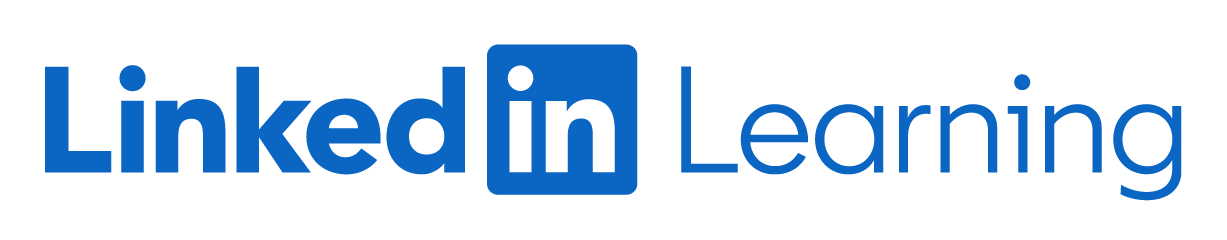